ΙΟΝΙΟ ΠΑΝΕΠΙΣΤΗΜΙΟΤΜΗΜΑ ΨΗΦΙΑΚΩΝ ΜΕΣΩΝ ΚΑΙ ΕΠΙΚΟΙΝΩΝΙΑΣ
Μέθοδοι Ποιοτικής και Ποσοτικής Έρευνας 
Σχεδιασμός ποσοτικής έρευνας (2)
 
Δρ. Ζαχαρένια Πιλιτσίδου
ΜΙΚΡΗ ΕΠΑΝΑΛΗΨΗ ΠΡΟΗΓΟΥΜΕΝΟΥ ΜΑΘΗΜΑΤΟΣ
ΠΟΣΟΤΙΚΗ ΕΡΕΥΝΑ
Στην ποσοτική έρευνα τα δεδομένα τυποποιούνται και λαμβάνουν αριθμητική μορφή ώστε να ελεγχθούν με στατιστικό τρόπο και οι συσχετίσεις τους
Οι ποσοτικές έρευνες ακολουθούν έναν αυστηρό και προκαθορισμένο ερευνητικό σχεδιασμό, σύμφωνα με τον οποίο όλες οι σημαντικές αποφάσεις έχουν ληφθεί πριν από τη διεξαγωγή της έρευνας. Επιδιώκεται ο έλεγχος των προδιατυπωμένων ερευνητικών υποθέσεων
Αξιοποίηση μεθόδων και εργαλείων που ελαχιστοποιούν την υποκειμενικότητα του ερευνητή
Η κοινωνική έρευνα ως γραμμική διαδικασία
Επιλογή θεωρίας
Διατύπωση 
υποθέσεων
Διατύπωση ορισμών
Κατασκευή εργαλείου
Συλλογή εμπειρικού υλικού
επεξεργασία
συμπεράσματα
Eρευνητική Yπόθεση
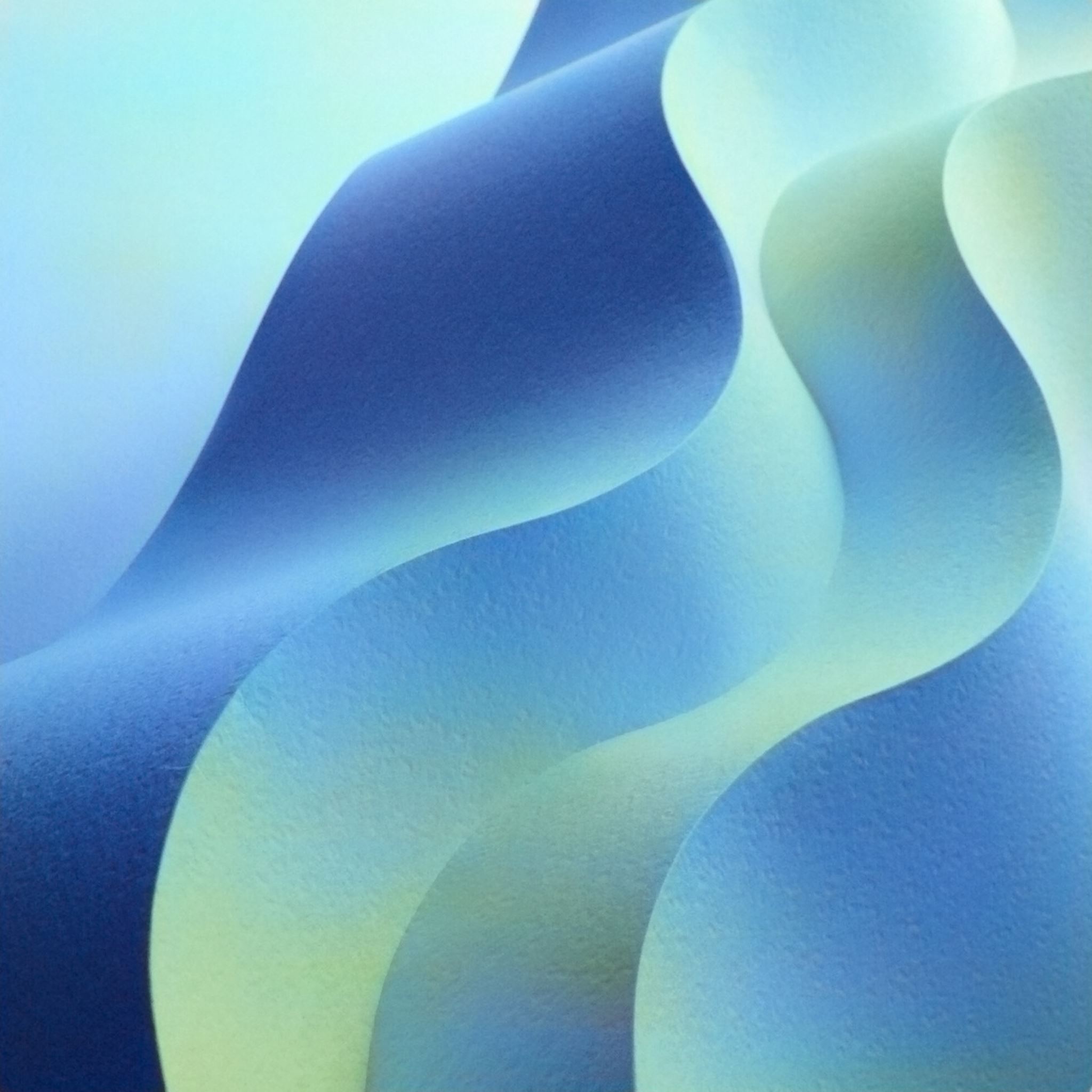 ΣΤΟΙΧΕΙΑ ΕΡΩΤΗΜΑΤΟΛΟΓΙΟΥ
Σχεδιασμός ερωτήσεων
Πρακτικοί/εμπειρικοί κανόνες
Ερωτήσεις στη βάση των ερευνητικών ερωτημάτων
Διατύπωση ερωτημάτων συναφών προς τα ερευνητικά ερωτήματα
Τι ακριβώς θέλετε να μετρήσετε; (ακριβείς λειτουργικοί ορισμοί)
Π.χ. ‘Πόσα παιδιά έχετε;’ εάν σας ενδιαφέρει όμως το επίπεδο διαβίωσης καλύτερα ‘Πόσα άτομα μένουν μαζί σας στο σπίτι’.
Φανταστείτε ότι είστε ο ερωτώμενος
Πώς θα απαντούσατε εσείς τις ερωτήσεις;
Εντοπίστε ασαφείς ή παραπλανητικές ερωτήσεις
ΤΙ ΕΙΝΑΙ Η ΠΙΛΟΤΙΚΗ ΕΡΕΥΝΑ;
ΔΕΙΓΜΑΤΟΛΗΨΙΑ
ΔΕΙΓΜΑΤΟΛΗΨΙΑ ΜΕ ΠΙΘΑΝΟΤΗΤΑ
Η δειγματοληψία με πιθανότητα γίνεται σύμφωνα με τους νόμους των πιθανοτήτων, είναι ελεγχόμενη και δίνει τη δυνατότητα να γενικευτούν τα συμπεράσματα που εξάγονται από ένα δείγμα, γι αυτό και δίνει τη δυνατότητα να υπολογίσουμε το σφάλμα εκτίμησης (γενίκευσης)
ΣΤΟΙΧΕΙΑ ΔΕΙΓΜΑΤΟΛΗΨΙΑΣ
ΔΕΙΓΜΑΤΟΛΗΨΙΑ ΧΩΡΙΣ ΠΙΘΑΝΟΤΗΤΑ
Η δειγματοληψία χωρίς πιθανότητα γίνεται σε περιπτώσεις που δεν μπορούμε να χρησιμοποιήσουμε τη δειγματοληψία πιθανότητας και τα αποτελέσματα δεν είναι γενικεύσιμα
Τα αποτελέσματα αφορούν μόνο το συγκεκριμένο δείγμα και δεν μπορούμε να υπολογίσουμε το σφάλμα εκτίμησης
Το μέγεθος του δείγματος
Σε έρευνες καταναλωτικής συμπεριφοράς ένα συνηθισμένο μέγεθος δείγματος είναι τα 500 άτομα (μέγιστο σφάλμα εκτίμησης 4.47%)
Σε εκλογικές δημοσκοπήσεις είναι τα 1000 
Στις ΗΠΑ και Μ. Βρετανία οι δημοσκοπήσεις γίνονται με δείγματα 2.500 με 3.000 άτομα (μέγιστο σφάλμα εκτίμησης 2%)
Στις έρευνες εξόδου (exit polls) την ημέρα των εκλογών το δείγμα αποτελείται περίπου από 10.000 άτομα (μέγιστο σφάλμα εκτίμησης 1%)
Απλή τυχαία δειγματοληψία
Στην απλή τυχαία δειγματοληψία κάθε μέλος του πληθυσμού έχει την ίδια πιθανότητα να επιλεγεί 
Έχουμε καταγεγραμμένα σε μια λίστα (δειγματοληπτικό πλαίσιο) όλα ή σχεδόν όλα τα μέλη του γενικού πληθυσμού
Επιλέγουμε με τυχαίο τρόπο, όπως μιας γεννήτριας τυχαίων αριθμών το δείγμα που θέλουμε
ΣΥΣΤΗΜΑΤΙΚΗ ΔΕΙΓΜΑΤΟΛΗΨΙΑ
Η συστηματική δειγματοληψία μοιάζει με την απλή τυχαία δειγματοληψία όταν δεν υπάρχει συγκεκριμένη σειρά στο δειγματοληπτικό πλαίσιο
Μια παραλλαγή στη μέθοδο αυτή αποτελεί η επιλογή ψηφοφόρων την ημέρα των εκλογών όπου άτομα διαφορετικής ηλικίας επιλέγουν να ψηφίσουν διαφορετικές ώρες
ΣΤΡΩΜΑΤΟΠΟΙΗΜΕΝΗ ΔΕΙΓΜΑΤΟΛΗΨΙΑ
ΣΤΡΩΜΑΤΟΠΟΙΗΜΕΝΗ ΔΕΙΓΜΑΤΟΛΗΨΙΑ
Ο πληθυσμός χωρίζεται σε στρώματα και στη συνέχεια επιλέγονται επιμέρους δείγματα με απλή τυχαία δειγματοληψία από κάθε στρώμα. Τα στρώματα αποτελούνται από το όσο δυνατόν περισσότερο ομοιογενείς ομάδες
ΑΝΑΛΟΓΙΚΗ ΣΤΡΩΜΑΤΟΠΟΙΗΜΕΝΗ ΔΕΙΓΜΑΤΟΛΗΨΙΑ
Με την αναλογική στρωματοποιημένη δειγματοληψία σε κάθε στρώμα επιλέγεται ένα δείγμα, έτσι ώστε η αναλογία του μεγέθους του δείγματος στο στρώμα προς το μέγεθος του συνολικού δείγματος να είναι ίση με την αναλογία του μεγέθους του πληθυσμού του στρώματος προς το μέγεθος του συνολικού πληθυσμού. 
Το συνολικό δείγμα είναι μία αναλογική μικρογραφία του πληθυσμού
ΜΗ ΑΝΑΛΟΓΙΚΗ ΣΤΡΩΜΑΤΟΠΟΙΗΜΕΝΗ ΔΕΙΓΜΑΤΟΛΗΨΙΑ
Με τη μη αναλογική στρωματοποιημένη δειγματοληψία επιλέγουμε το μέγεθος του δείγματος σε κάθε στρώμα και συχνά διατηρούμε το ίδιο μέγεθος σε κάθε στρώμα
Με αυτή τη μέθοδο δεν ενδιαφέρει η συνολική ακρίβεια στο δείγμα ή δεν έχουμε επαρκή ακρίβεια στους υποπληθυσμούς των στρωμάτων
Το θετικό είναι ότι μπορούμε να καθορίσουμε το μέγεθος του δείγματος σε κάθε στρώμα
ΔΕΙΓΜΑΤΟΛΗΨΙΑ ΧΩΡΙΣ ΠΙΘΑΝΟΤΗΤΑ
ΔΕΙΓΜΑΤΟΛΗΨΙΑ ΕΥΚΟΛΙΑΣ
ΔΕΙΓΜΑΤΟΛΗΨΙΑ ΧΙΟΝΟΜΠΑΛΑΣ ή ΧΙΟΝΟΣΤΙΒΑΔΑΣ
ΑΞΙΟΠΙΣΤΙΑ και  ΕΓΚΥΡΟΤΗΤΑ
ΑΞΙΟΠΙΣΤΙΑ
Αξιοπιστία ενός ερωτηματολογίου ή μίας κλίμακας ορίζεται ως ο βαθμός εσωτερικής συνέπειας ή συνάφειας του εργαλείου μέτρησης 
Συνήθως μιλάμε για συνέπεια του ερωτηματολογίου όταν ελέγχεται σε δύο διαφορετικές χρονικές περιόδους ή για τη συνέπεια ανάμεσα σε δύο τμήματα του ερωτηματολογίου
ΑΞΙΟΠΙΣΤΙΑ
Η αξιοπιστία εκφράζει το βαθμό που ένα ερωτηματολόγιο μπορεί να παράγει αποτελέσματα απαλλαγμένα από σφάλματα μέτρησης
Τα σφάλματα δηλαδή που δημιουργούνται στις απαντήσεις ερωτώμενων από την επίδραση του χρόνου ή από την κακή επιλογή και διατύπωση ερωτήσεων
ΑΞΙΟΠΙΣΤΙΑ ΕΣΩΤΕΡΙΚΗΣ ΣΥΝΕΠΕΙΑΣ ΚΑΙ ΣΥΝΟΧΗΣ
Αξιοπιστία εσωτερικής συνέπειας είναι ο βαθμός στον οποίο όλα τα στοιχεία ή τα μέρη μιας κλίμακας μετρούν με συνέπεια το ίδιο χαρακτηριστικό ή την ίδια κατασκευή

Η υψηλή εσωτερική συνοχή υποδηλώνει ότι τα στοιχεία της κλίμακας συνδέονται στενά μεταξύ τους και μετρούν αποτελεσματικά την ίδια υποκείμενη κατασκευή, αφορά συνήθως ερωτήσεις με κλίμακα Likert
ΤΗΝ ΑΞΙΟΠΙΣΤΙΑ ΕΣΩΤΕΡΙΚΗΣ ΣΥΝΕΠΕΙΑΣ ΚΑΙ ΣΥΝΟΧΗΣ ΤΗΝ ΜΕΤΡΑΜΕ ΜΕ ΣΤΑΤΙΣΤΙΚΗ ΑΝΑΛΥΣΗ ΜΕ ΤΟΝ ΣΥΝΤΕΛΕΣΤΗ ΣΥΣΧΕΤΙΣΗΣ ΠΟΥ ΟΦΕΙΛΕΙ ΝΑ ΕΊΝΑΙ ΠΑΝΩ ΑΠΌ 0,70 (ΥΨΗΛΗ ΕΣΩΤΕΡΙΚΗ ΣΥΝΟΧΗ)
Η ΣΥΣΧΕΤΙΣΗ ΚΑΘΕ ΣΤΟΙΧΕΙΟΥ ΜΕ ΤΟ ΣΥΝΟΛΙΚΟ ΣΚΟΡ ΤΗΣ ΚΛΙΜΑΚΑΣ
Μία έρευνα για παράδειγμα που μετράει την ικανοποίηση για τη ζωή, μπορεί να περιέχει πολλά στοιχεία, τα οποία αξιολογούν διαφορετικές πτυχές της ζωής

Μια υψηλή συσχέτιση αντανακλά ότι πράγματι όλα τα στοιχεία αντανακλούν αποτελεσματικά τη μέτρηση για ικανοποίηση της ζωής
ΦΑΙΝΟΜΕΝΙΚΗ ΕΓΚΥΡΟΤΗΤΑ
Η φαινομενική εγκυρότητα χαρακτηρίζεται από τον μεγαλύτερο βαθμό υποκειμενικότητας και εκφράζει τον βαθμό στον οποίο ένα ερωτηματολόγιο φαίνεται να μετρά αυτό που ισχυρίζεται ότι μετρά

Έχει αποδειχθεί ότι ένα ερωτηματολόγιο που εμφανίζει φαινομενική εγκυρότητα πείθει τους ερωτώμενους για την αξία του, τη συνέπεια και τον σκοπό του και συμπληρώνεται με λιγότερα προβλήματα σχετικά με αρνήσεις και δυσαρέσκεια
ΕΓΚΥΡΟΤΗΤΑ ΠΕΡΙΕΧΟΜΕΝΟΥ
Ονομάζεται ο βαθμός στον οποίο οι ερωτήσεις στοιχεία μιας κλίμακας ή ενός ερωτηματολογίου αναπαριστούν και περιγράφουν επαρκώς το περιεχόμενο του φαινομένου που το ερωτηματολόγιο ή η κλίμακα καλείται να ερευνήσει
Ερωτήσεις επανάληψης
ΕΡΩΤΗΣΗ ΕΠΑΝΑΛΗΨΗΣ
Τι χαρακτηρίζει την απλή τυχαία δειγματοληψία;
α) Επιλέγουμε δείγμα με γνώμονα την ευκολία.
β) Κάθε μέλος του πληθυσμού έχει την ίδια πιθανότητα επιλογής.
γ) Η σειρά στο δειγματοληπτικό πλαίσιο είναι προκαθορισμένη.
δ) Επιλέγεται ένα συγκεκριμένο τμήμα του πληθυσμού.
ΕΡΩΤΗΣΗ ΕΠΑΝΑΛΗΨΗΣ
Στην ποιοτική ανάλυση, ποιο από τα παρακάτω είναι το πρώτο βήμα της θεματικής ανάλυσης;

α) Εφαρμογή στατιστικής ανάλυσης.
β) Μετεγγραφή των ηχογραφημένων συνεντεύξεων σε κείμενο.
γ) Δημιουργία κωδικοποίησης για τα δεδομένα.
δ) Καθορισμός της μεταβλητής που θα αναλυθεί.
ΕΡΩΤΗΣΗ ΕΠΑΝΑΛΗΨΗΣ
Ποια από τις παρακάτω δηλώσεις είναι αληθής για τη φαινομενική εγκυρότητα ενός ερωτηματολογίου;
α) Αξιολογείται μέσω στατιστικών αναλύσεων υψηλής εσωτερικής συνέπειας.
β) Εξασφαλίζει τη συμβατότητα των ερωτήσεων με το θεωρητικό πλαίσιο.
γ) Εκφράζει το βαθμό στον οποίο το ερωτηματολόγιο φαίνεται να μετρά αυτό που υποστηρίζει ότι μετρά.
δ) Είναι μια ιδιότητα που αφορά μόνο τις κλειστές ερωτήσεις.
ΕΡΩΤΗΣΗ ΕΠΑΝΑΛΗΨΗΣ
Ποιο από τα παρακάτω αποτελεί βασικό στοιχείο της ερευνητικής υπόθεσης;

α) Πρέπει να περιλαμβάνει πολλαπλές ανεξάρτητες μεταβλητές.
β) Πρέπει να διατυπώνεται υπό μορφή ερώτησης.
γ) Πρέπει να μπορεί να εξεταστεί εμπειρικά.
δ) Πρέπει να αφορά κοινωνικά θέματα αποκλειστικά.
ΕΡΩΤΗΣΗ ΕΠΑΝΑΛΗΨΗΣ
Στη στρωματοποιημένη δειγματοληψία, ποια είναι η διαφορά μεταξύ αναλογικής και μη αναλογικής προσέγγισης;
α) Στην αναλογική, όλα τα στρώματα έχουν το ίδιο μέγεθος δείγματος.
β) Στη μη αναλογική, η δειγματοληψία επιλέγεται τυχαία χωρίς προκαθορισμένο μέγεθος.
γ) Στην αναλογική, η αναλογία του δείγματος σε κάθε στρώμα αντιστοιχεί στο μέγεθος του στρώματος στον πληθυσμό.
δ) Η μη αναλογική χρησιμοποιείται αποκλειστικά για περιγραφικές μελέτες.
ΕΡΩΤΗΣΗ ΕΠΑΝΑΛΗΨΗΣ
Ποια από τις παρακάτω περιπτώσεις είναι παράδειγμα δειγματοληψίας ευκολίας;
α) Επιλέγουμε τυχαία 500 άτομα από μια λίστα με τα μέλη του πληθυσμού.
β) Επιλέγουμε άτομα που γνωρίζουμε ότι θα ανταποκριθούν εύκολα και άμεσα.
γ) Καταγράφουμε τα μέλη του πληθυσμού σε συγκεκριμένα χρονικά διαστήματα.
δ) Επιλέγουμε το δείγμα με τη χρήση στατιστικής εφαρμογής.
ΕΡΩΤΗΣΗ ΕΠΑΝΑΛΗΨΗΣ
Στην ποιοτική έρευνα, ποιο είναι το κύριο χαρακτηριστικό μιας ημιδομημένης συνέντευξης;
α) Οι ερωτήσεις είναι τυποποιημένες και δεν αλλάζουν.
β) Η συνέντευξη βασίζεται σε ανοιχτές ερωτήσεις και επιτρέπει ευελιξία στις απαντήσεις.
γ) Η διαδικασία απαιτεί χρήση κλειστών ερωτήσεων για σύγκριση απαντήσεων.
δ) Οι ερωτήσεις επιλέγονται με τυχαίο τρόπο για κάθε συμμετέχοντα.
ΕΡΩΤΗΣΗ ΕΠΑΝΑΛΗΨΗΣ
Ποιο από τα παρακάτω είναι ένα παράδειγμα λειτουργικοποίησης μιας έννοιας στην ποσοτική έρευνα;
α) Διατύπωση μιας υπόθεσης για την επίδραση της έννοιας στη συμπεριφορά.
β) Καταγραφή των αντιλήψεων των συμμετεχόντων μέσω ανοικτών ερωτήσεων.
γ) Ανάπτυξη ενός ερωτηματολογίου που περιέχει ερωτήσεις για τη συγκεκριμένη έννοια.
δ) Αποφυγή χρήσης ερωτηματολογίων και άλλων κλειστών ερωτήσεων.
ΕΡΩΤΗΣΗ ΕΠΑΝΑΛΗΨΗΣ
Ποιο από τα παρακάτω αντιπροσωπεύει έναν λόγο για τη χρήση πιλοτικής έρευνας;
α) Επιτρέπει την άμεση γενίκευση των αποτελεσμάτων σε μεγάλο πληθυσμό.
β) Βοηθά στη βελτίωση των εργαλείων μέτρησης και της διαδικασίας συλλογής δεδομένων πριν την κύρια έρευνα.
γ) Προσφέρει υψηλή αξιοπιστία εσωτερικής συνέπειας για τα εργαλεία μέτρησης.
δ) Επικεντρώνεται αποκλειστικά σε ποσοτικές μετρήσεις.
ΕΡΩΤΗΣΗ ΕΠΑΝΑΛΗΨΗΣ
Ποιο από τα παρακάτω είναι το κύριο χαρακτηριστικό των ερωτήσεων αξιολόγησης σε ένα ερωτηματολόγιο;
α) Ο συμμετέχων μπορεί να επιλέξει πολλές απαντήσεις.
β) Η αξιολόγηση γίνεται με διάταξη τιμών, από το πιο σημαντικό προς το λιγότερο.
γ) Απαιτεί υποκειμενική απάντηση σε ανοικτό κείμενο.
δ) Βασίζεται σε διχοτομική κλίμακα (Ναι/Όχι).
ΕΡΩΤΗΣΗ ΕΠΑΝΑΛΗΨΗΣ
Στην ποσοτική έρευνα, πότε μια μεταβλητή θεωρείται εξαρτημένη;
α) Όταν καθορίζει το αποτέλεσμα μιας άλλης μεταβλητής.
β) Όταν επηρεάζεται από την ανεξάρτητη μεταβλητή.
γ) Όταν δεν επηρεάζεται από εξωτερικούς παράγοντες.
δ) Όταν η τιμή της μεταβάλλεται αυτόνομα.
ΕΡΩΤΗΣΗ ΕΠΑΝΑΛΗΨΗΣ
Στη δειγματοληψία χιονοστιβάδας, πώς καθορίζεται το δείγμα;
α) Επιλέγεται τυχαία από τον πληθυσμό.
β) Το δείγμα αυξάνεται σταδιακά με συστάσεις από άτομα που ήδη συμμετέχουν.
γ) Προσαρμόζεται αναλογικά με το μέγεθος του πληθυσμού.
δ) Χωρίζεται σε ομάδες ανά ηλικία ή φύλο.
ΕΡΩΤΗΣΗ ΕΠΑΝΑΛΗΨΗΣ
Στην κωδικοποίηση των ποιοτικών δεδομένων, οι ερμηνευτικοί κωδικοί:
α) Συνοψίζουν τα λόγια των συμμετεχόντων χωρίς αλλαγές.
β) Αξιοποιούν το θεωρητικό πλαίσιο για την ερμηνεία νοημάτων στα δεδομένα.
γ) Χρησιμοποιούνται αποκλειστικά για στατιστική ανάλυση.
δ) Δεν απαιτούν ανασκόπηση βιβλιογραφίας.
ΕΡΩΤΗΣΗ ΕΠΑΝΑΛΗΨΗΣ
Ποιο είναι το βασικό πλεονέκτημα των κλειστών ερωτήσεων;
α) Παρέχουν πλούτο πληροφορίας.
β) Είναι εύκολες στην ανάλυση δεδομένων.
γ) Απαιτούν περισσότερο χρόνο για απάντηση.
δ) Είναι κατάλληλες μόνο για πιλοτικές έρευνες.
ΕΡΩΤΗΣΗ ΕΠΑΝΑΛΗΨΗΣ
Ποια από τις παρακάτω κλίμακες δέχεται μόνο μία απάντηση;
α) Κλίμακα πολλαπλής επιλογής.
β) Κλίμακα διάταξης.
γ) Κλίμακα αξιολόγησης.
δ) Κλίμακα απλής επιλογής.
ΕΡΩΤΗΣΗ ΕΠΑΝΑΛΗΨΗΣ
Ποιο από τα παρακάτω είναι χαρακτηριστικό της ποιοτικής έρευνας;

α) Χρησιμοποιεί στατιστικές μεθόδους για ανάλυση δεδομένων.
β) Στοχεύει στην εις βάθος κατανόηση των κοινωνικών φαινομένων.
γ) Εφαρμόζεται μόνο σε μικρούς πληθυσμούς.
δ) Περιλαμβάνει υποχρεωτικά ερωτηματολόγια.
ΕΥΧΑΡΙΣΤΩ ΠΟΛΥ
zpilitsidou@gmail.com